Pharmacokinetics terms
Dr. Noor Ahmed Abdullah
Pharmacology department
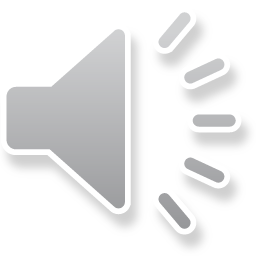 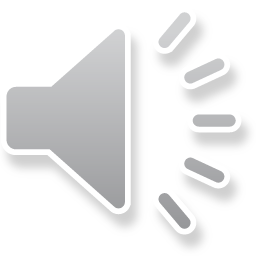 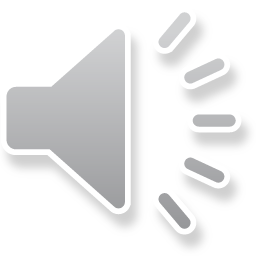 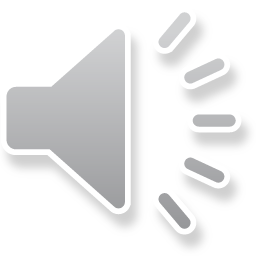 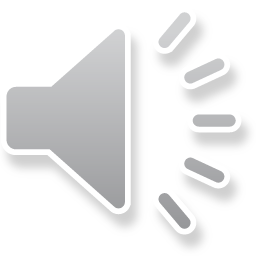 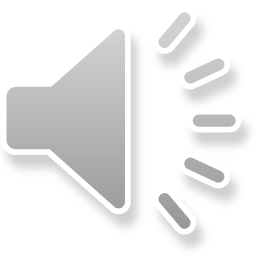 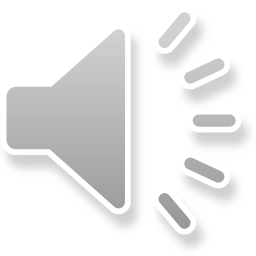 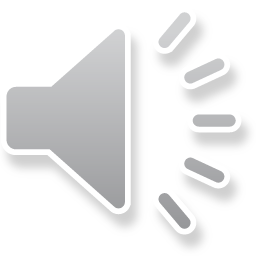 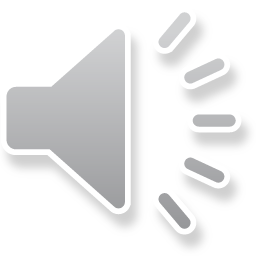 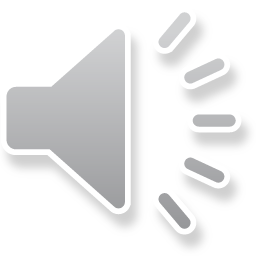 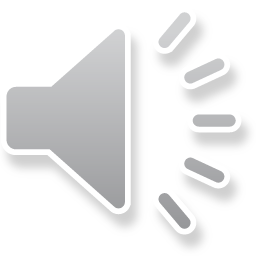 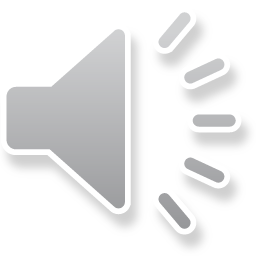 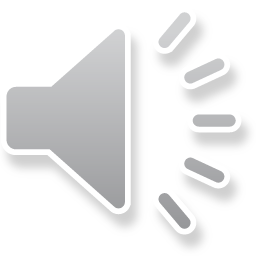 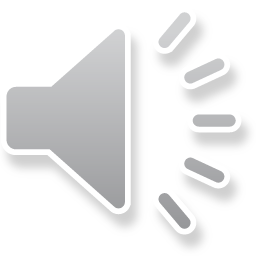 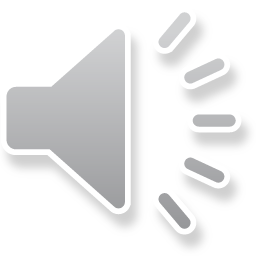